Learn Its – Step 14
1x11=11
2x11=22
3x11=33
4x11=44
5x11=55
6x11=66
7x11=77
8x11=88
9x11=99
10x11=110
11x11=121
12x11=132
Fact Family
Jumbled Tables
Say Table
Say Multiples 1 - 10
Say Multiples 1 - 5
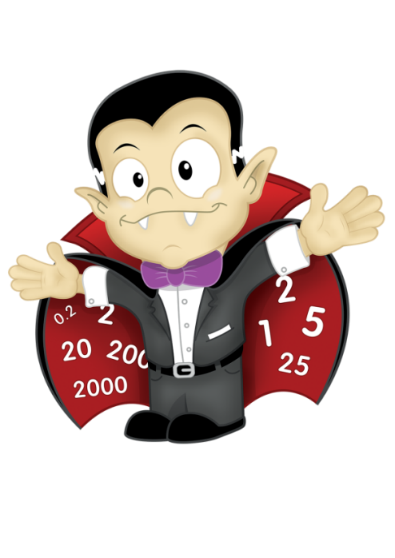 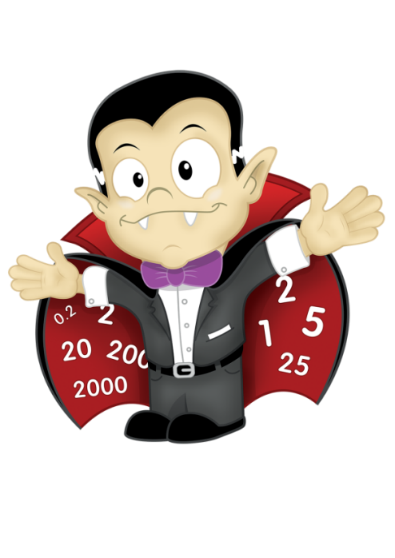 11
22
33
44
55
66
77
88
99
110
0
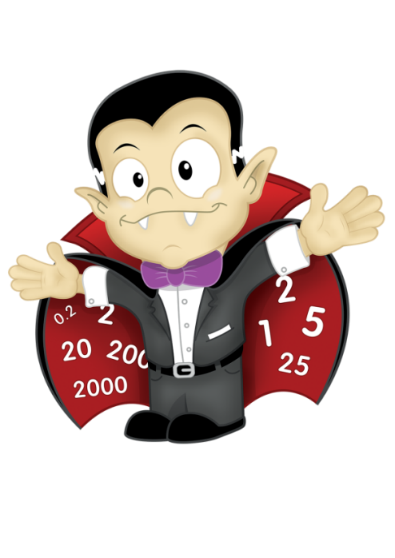 44
11
22
33
55
77
88
99
110
66
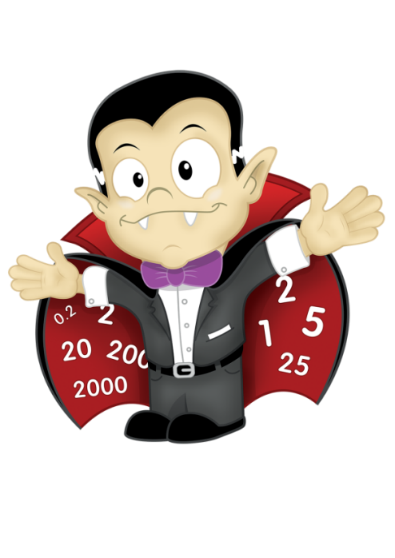 44
11
22
33
55
77
88
99
110
66
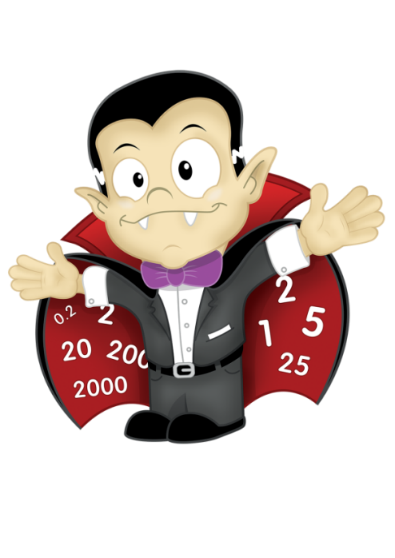 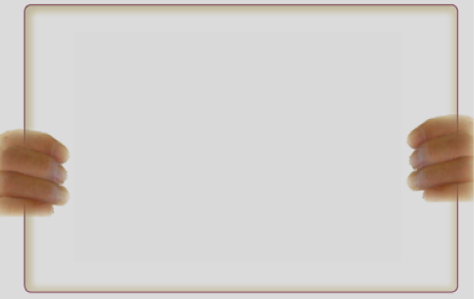 Get your whiteboards ready!!
X11 Multiplication Facts
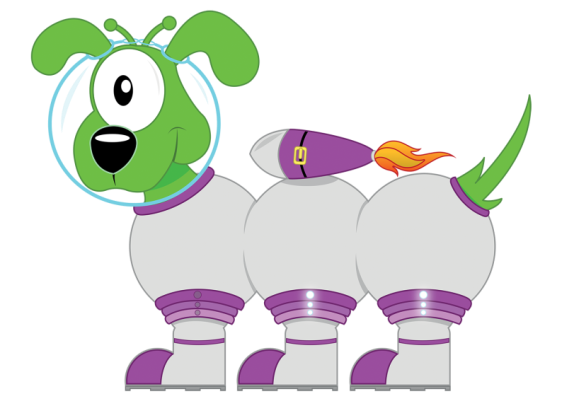 Let’s wire the numbers up!!
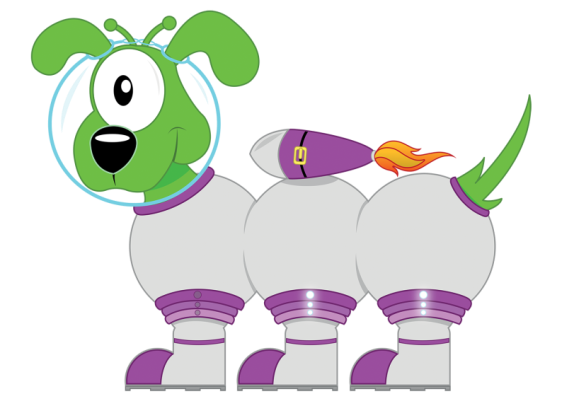 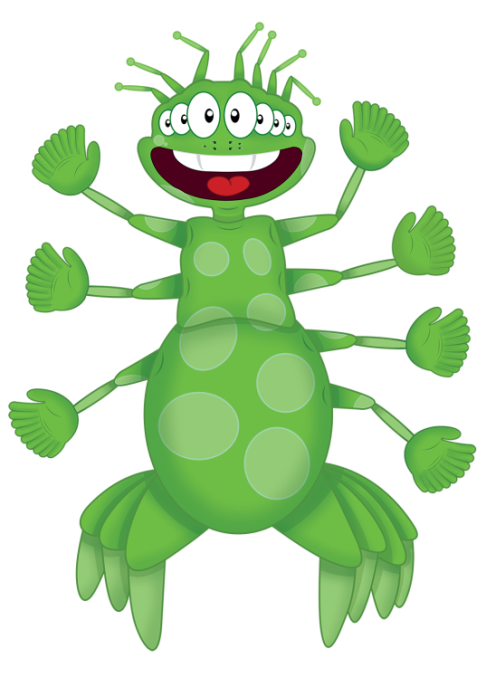 55
x÷
5
11
Let’s wire the numbers up!!
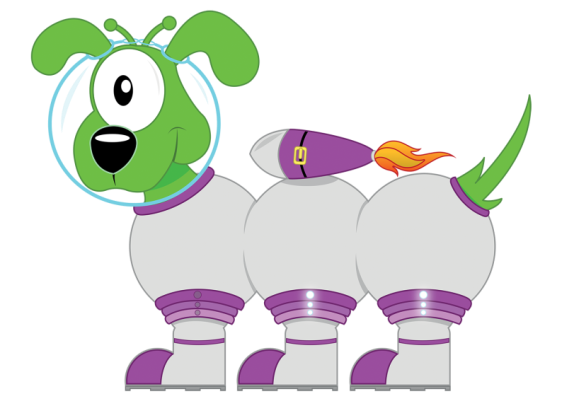 55
x÷
5
11
Let’s wire the numbers up!!
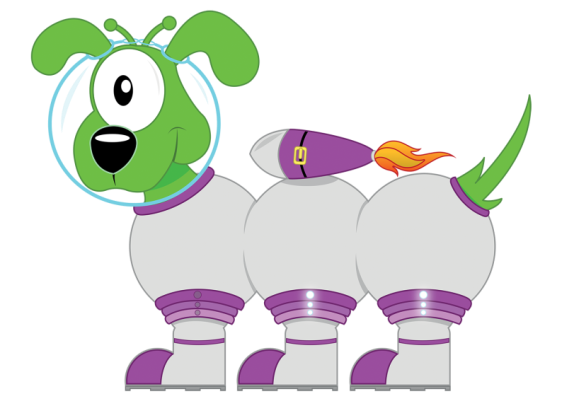 77
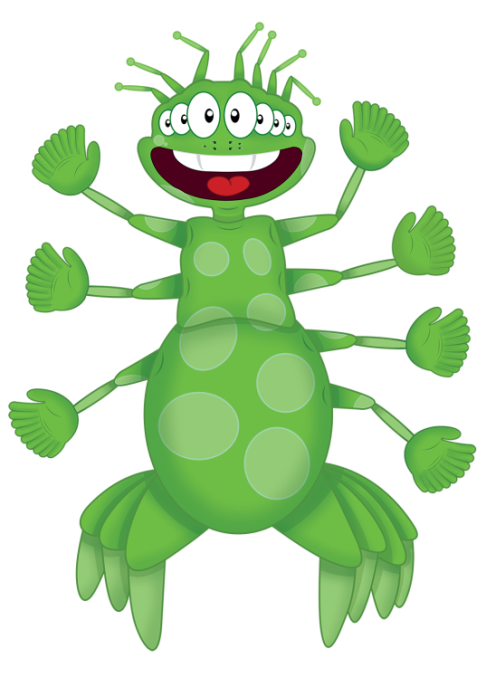 x÷
7
11
Let’s wire the numbers up!!
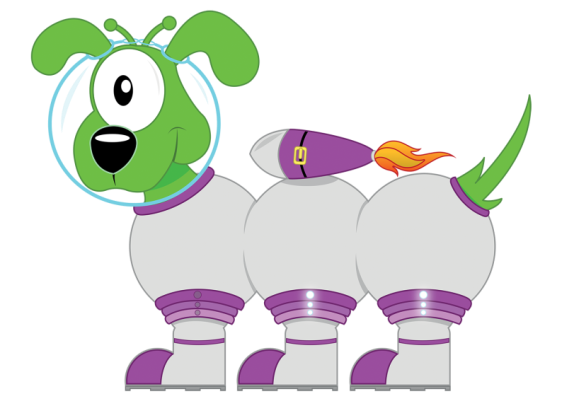 77
x÷
7
11
Let’s wire the numbers up!!
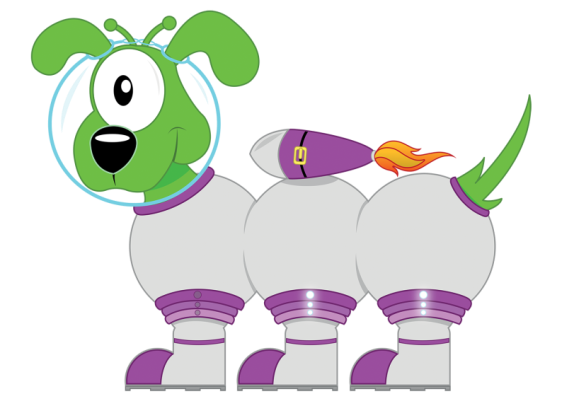 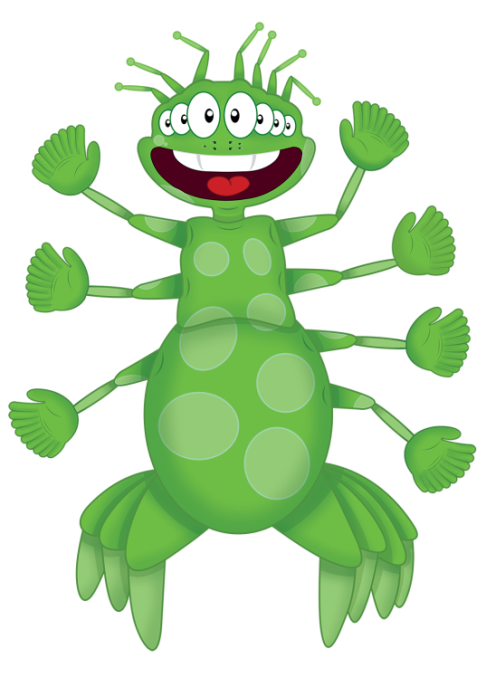 110
x÷
10
11
Let’s wire the numbers up!!
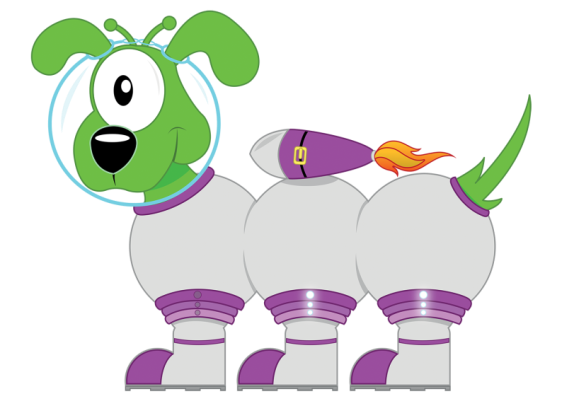 110
x÷
10
11
Let’s wire the numbers up!!
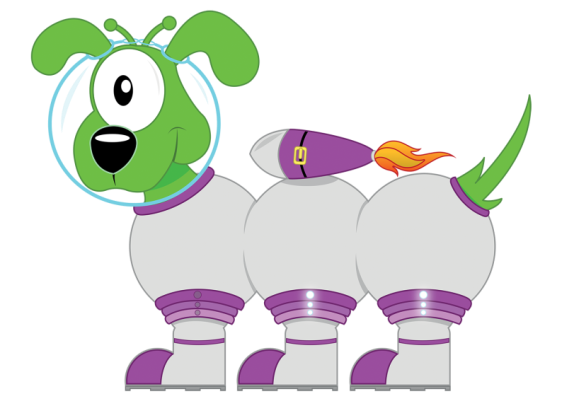 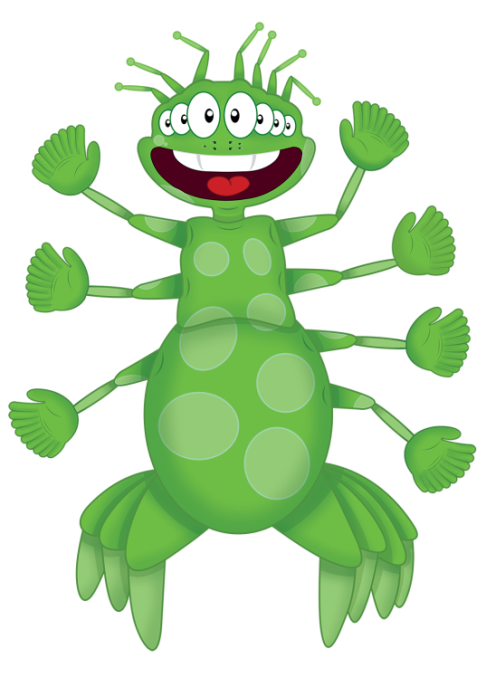 132
x÷
12
11
Let’s wire the numbers up!!
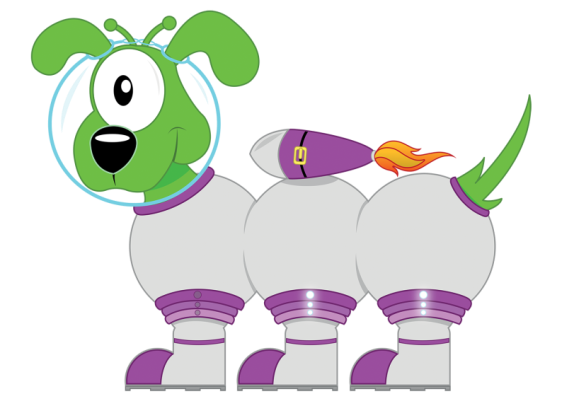 132
x÷
12
11
Let’s wire the numbers up!!
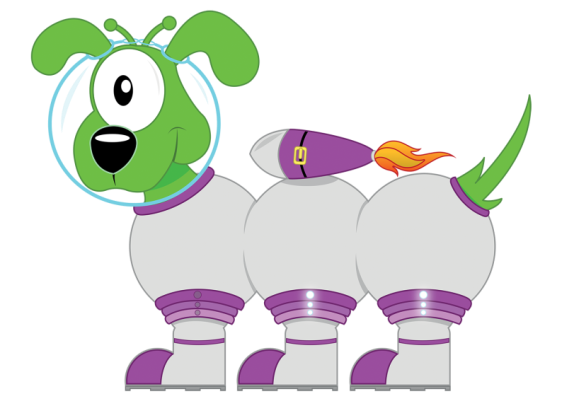 66
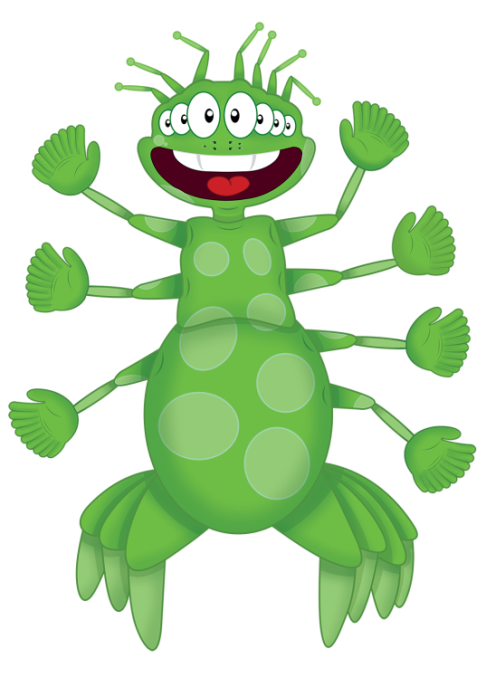 x÷
11
6
Let’s wire the numbers up!!
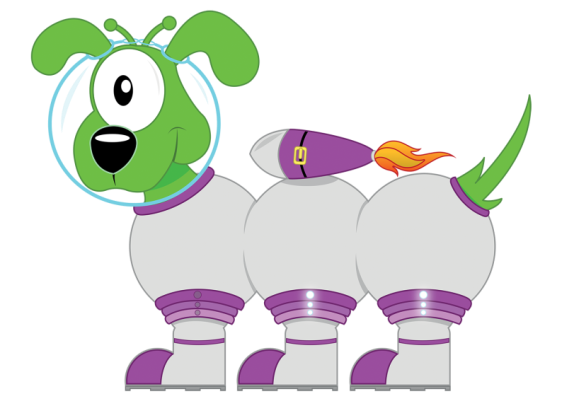 66
x÷
11
6
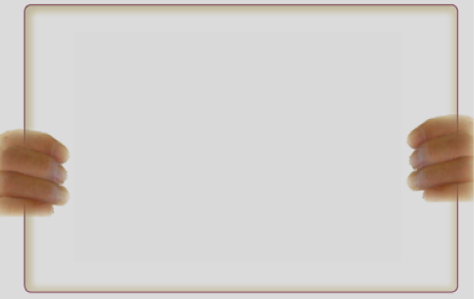 Get your whiteboards ready!!
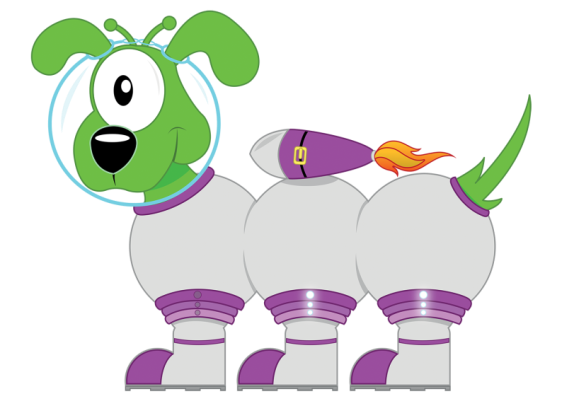 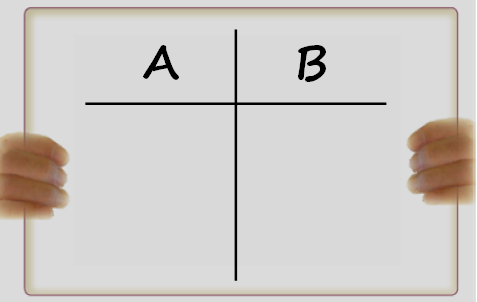 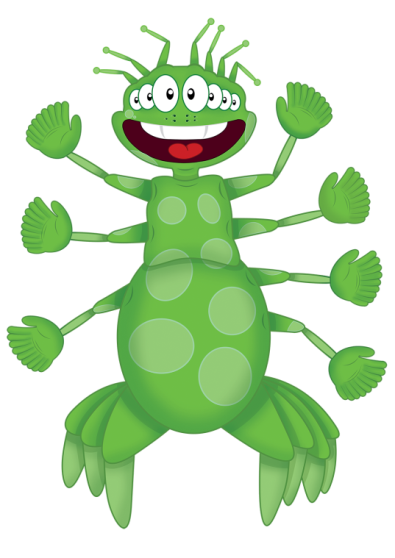 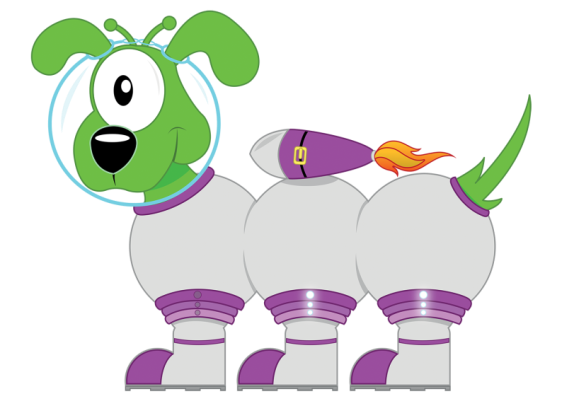 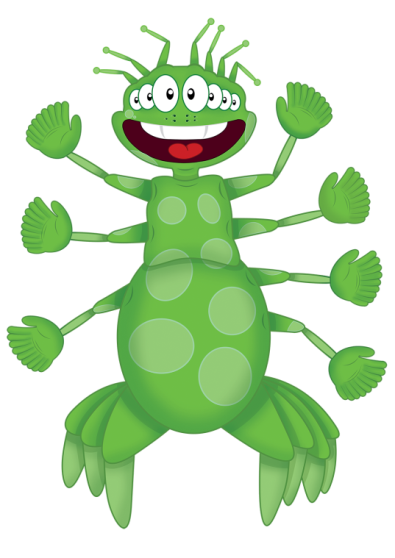 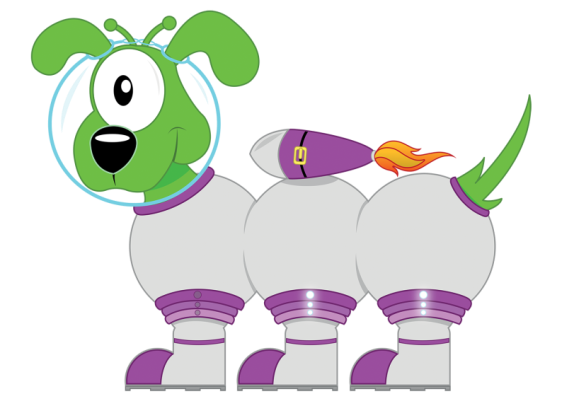 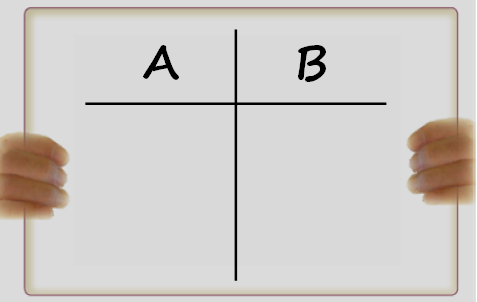 44
99
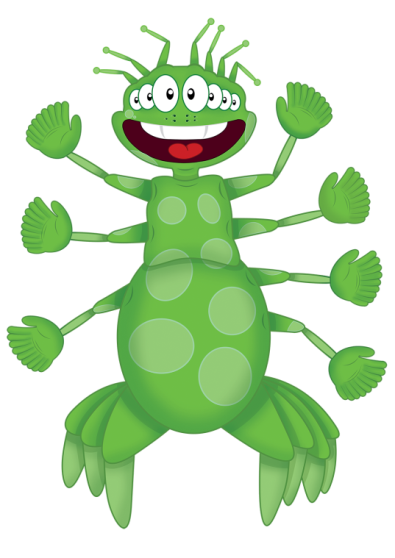 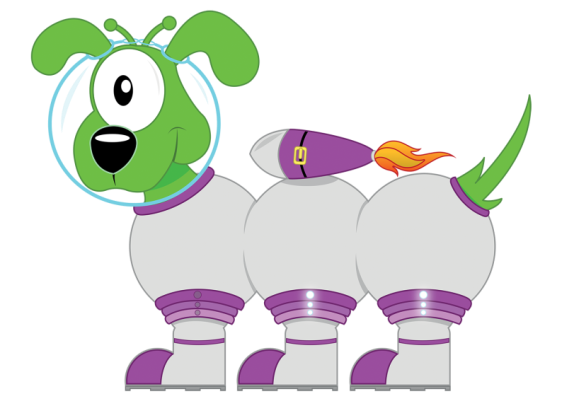 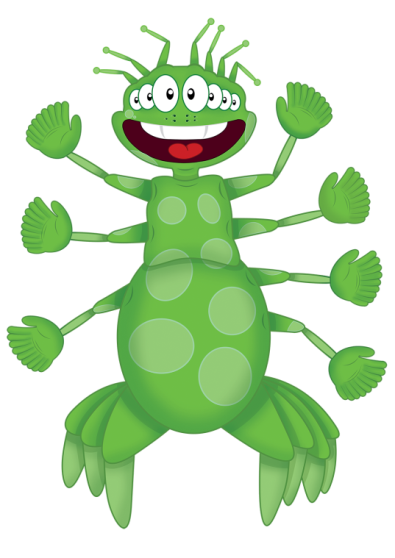 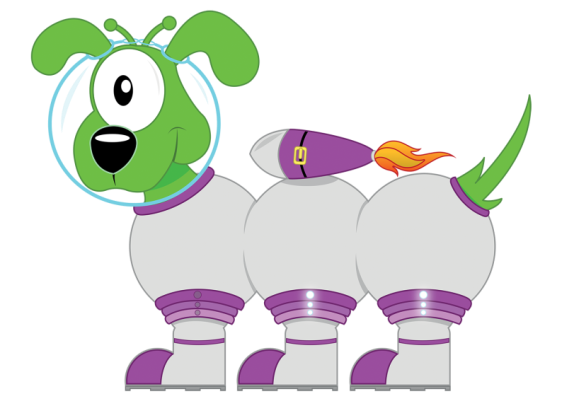 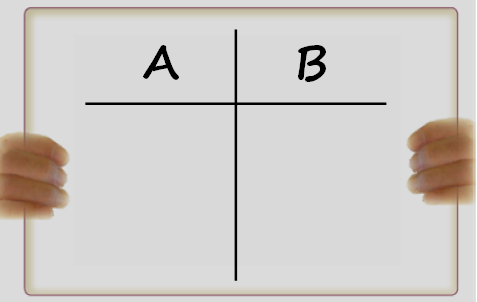 66
121
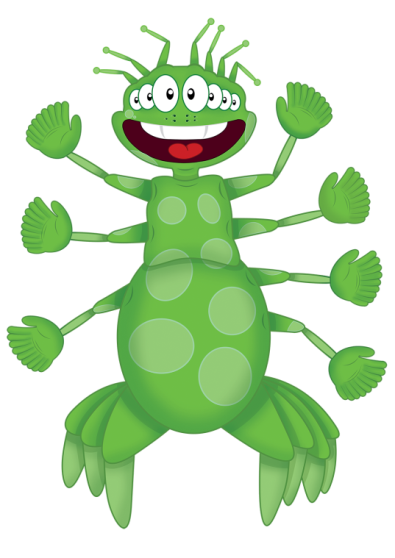 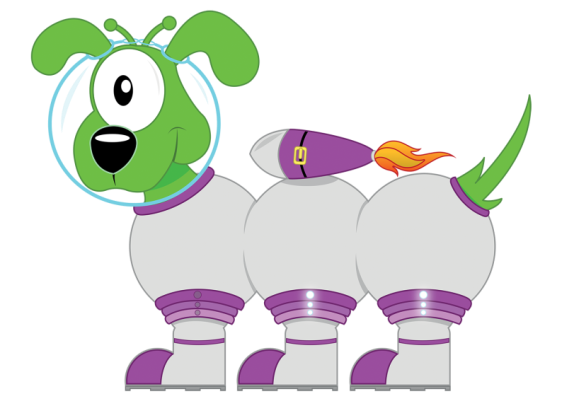 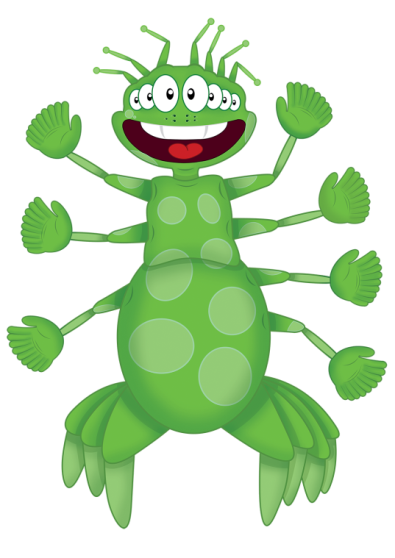 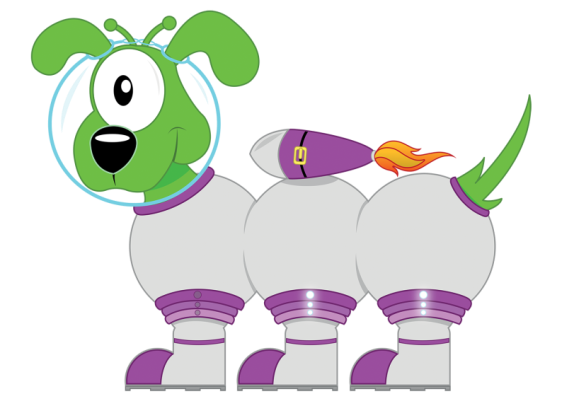 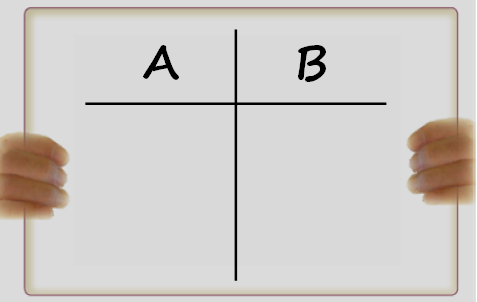 3
7
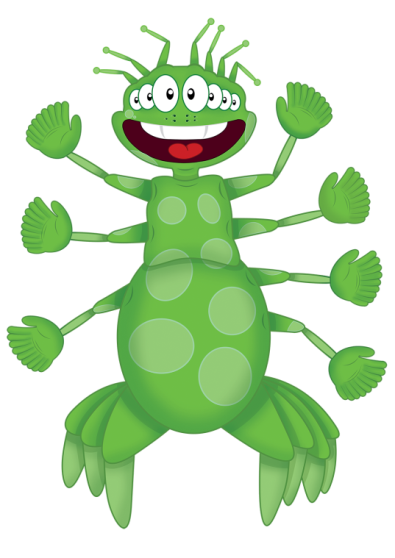 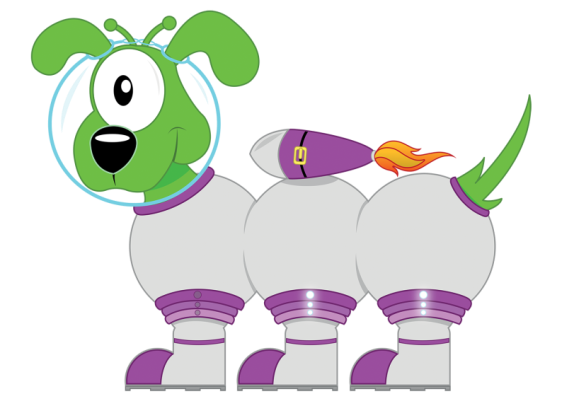 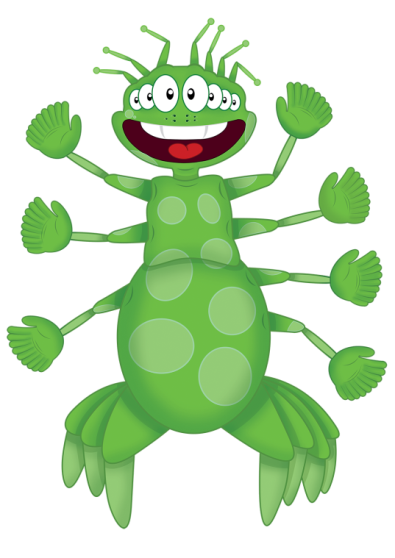 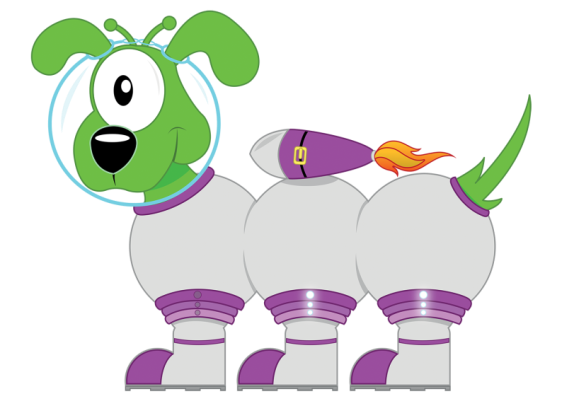 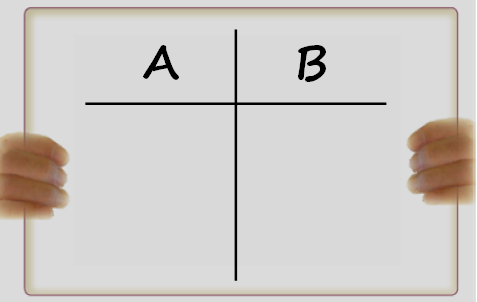 12
8
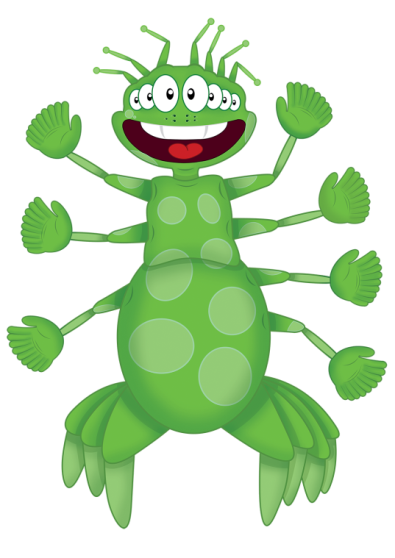 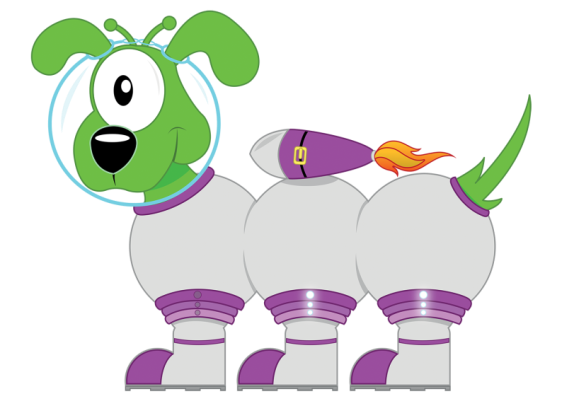 Changing the ‘thing’!
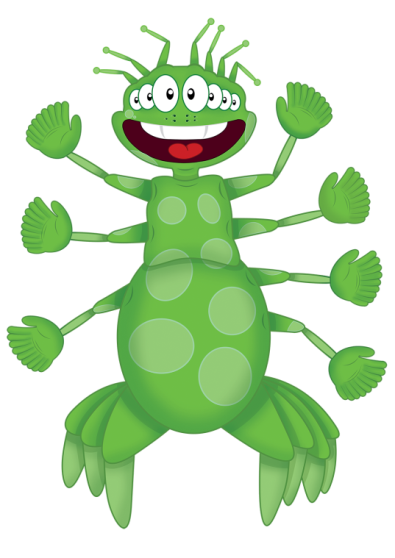 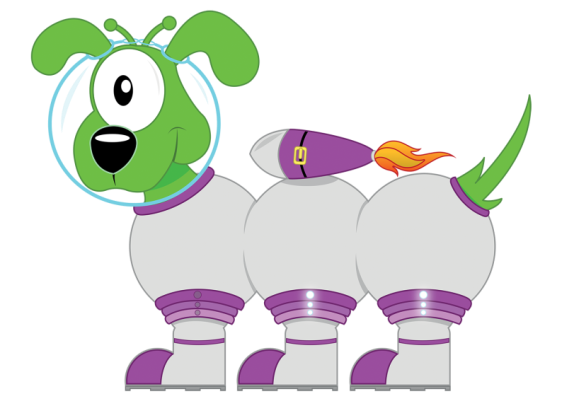 This is 
more challenging!
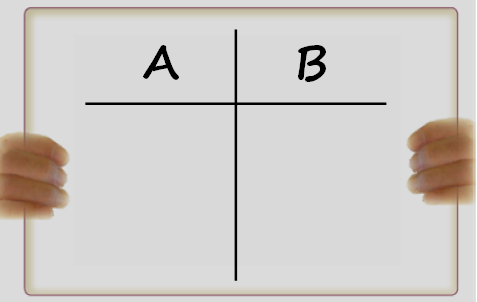 0.77
5500
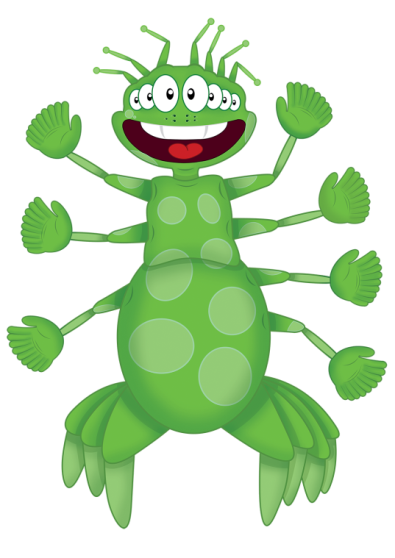 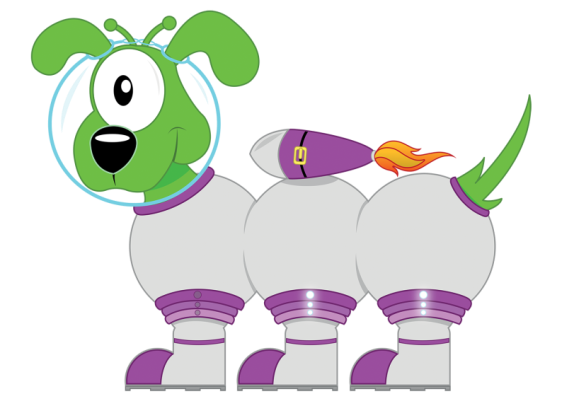 4 x 11 = 44
4 x 11 = 44
7 x 11 = 77
7 x 11 = 77
12 x 11 = 132
12 x 11 = 132
88 ÷ 11 = 8
88 ÷ 11 = 8
110 ÷ 11 = 10
110 ÷ 11 = 10
7.7 ÷ 11 = 0.7
7.7 ÷ 11 = 0.7
How many questions can you answer in 12 seconds!!
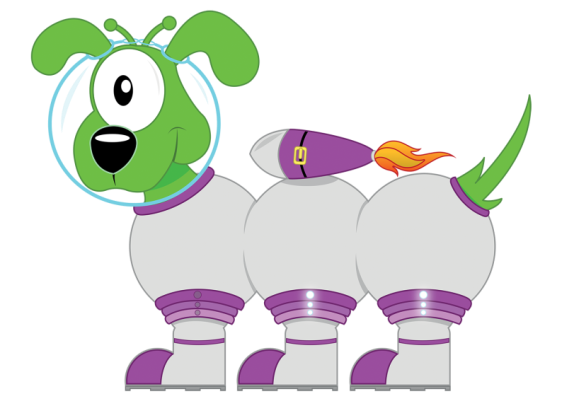 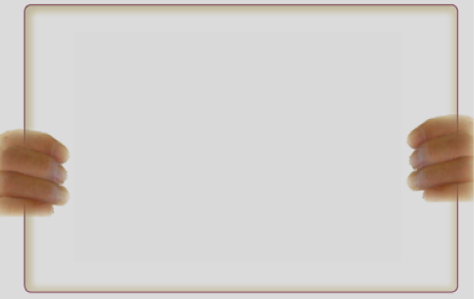 Get your whiteboards ready!!
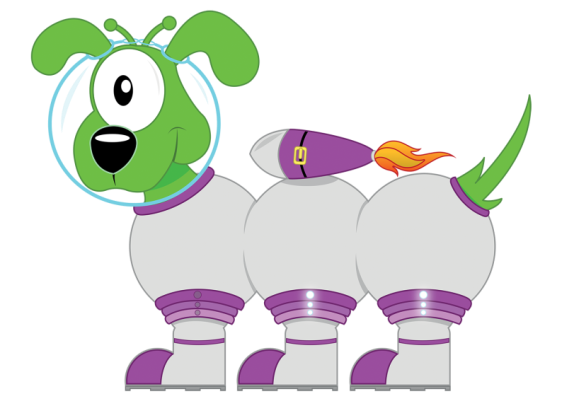 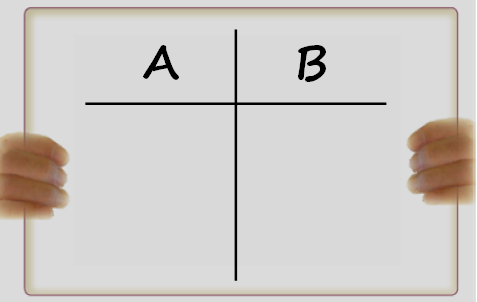 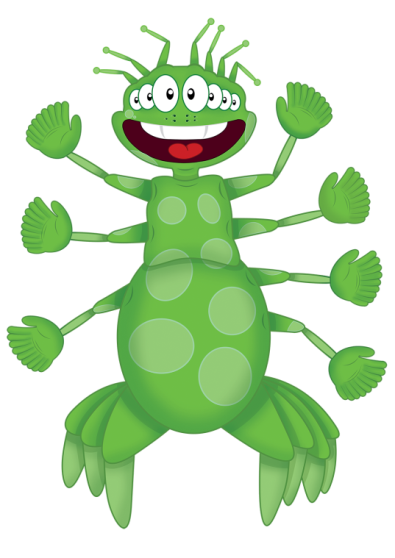 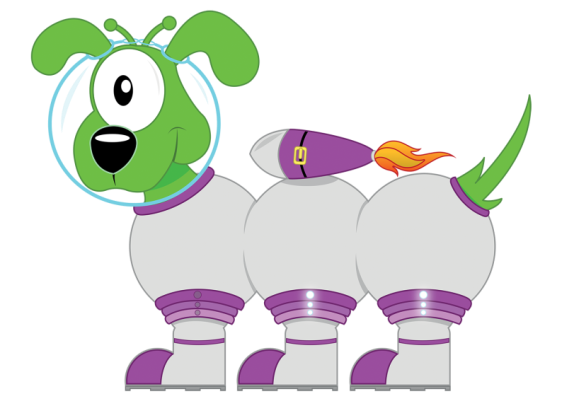 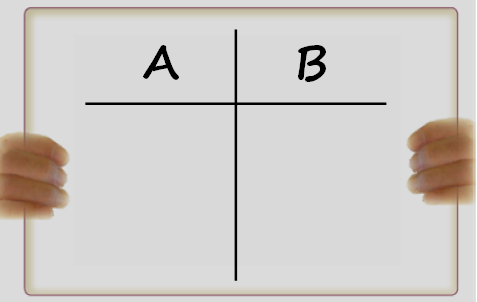 Time’s up!
9x11
88÷11
11x   =66
55÷  =11
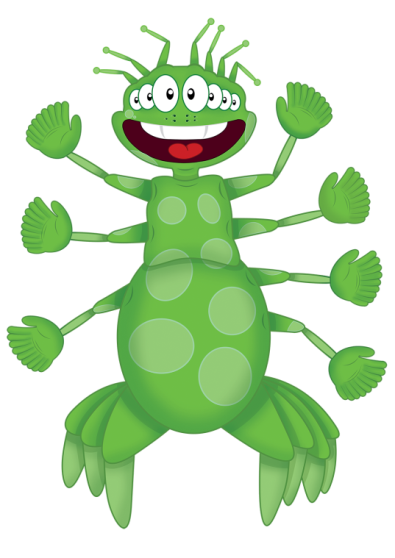 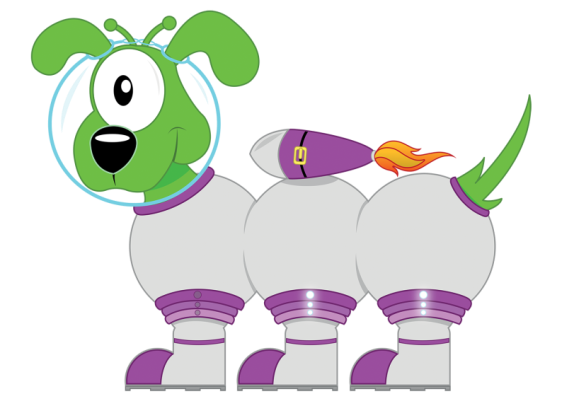 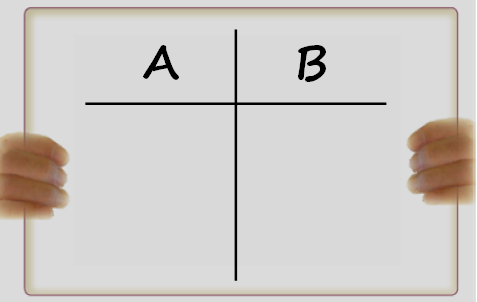 99
8
6
6
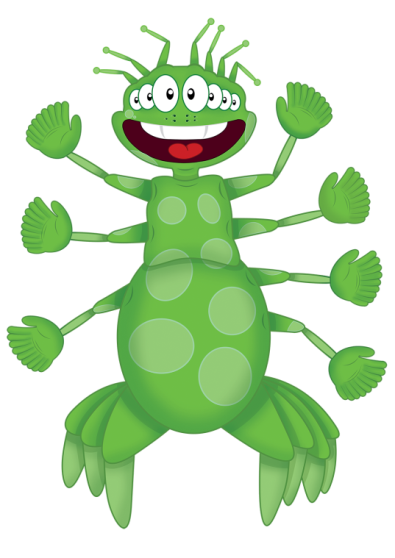 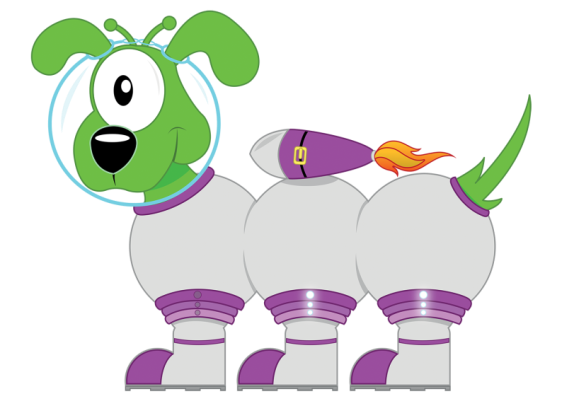 Let’s try that again.
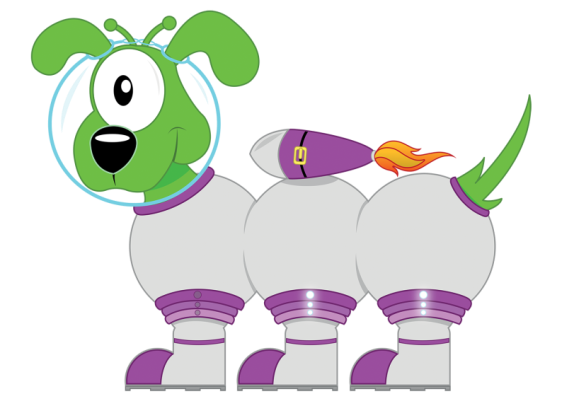 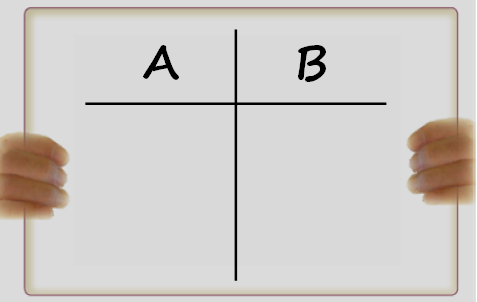 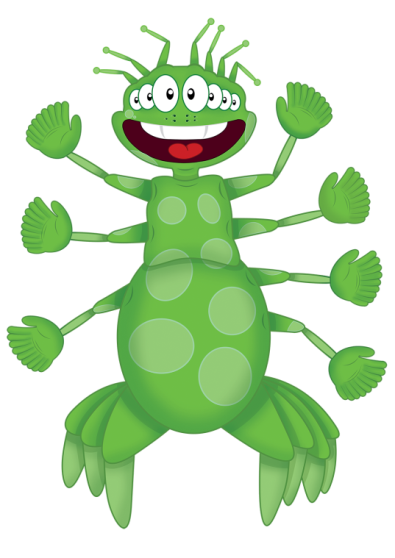 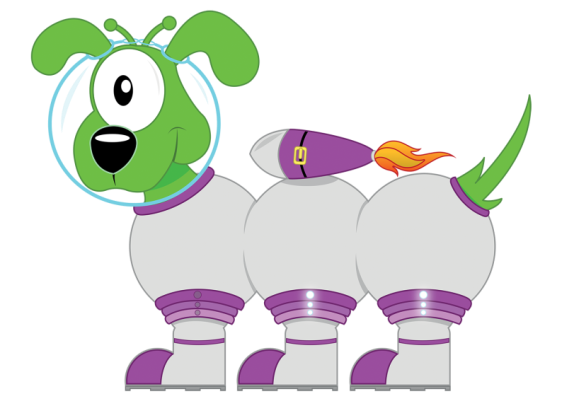 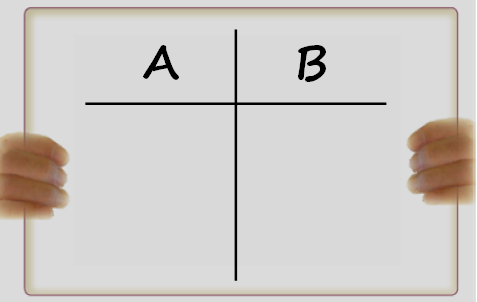 Time’s up!
11x12
55÷11
99÷   =9
11x   =110
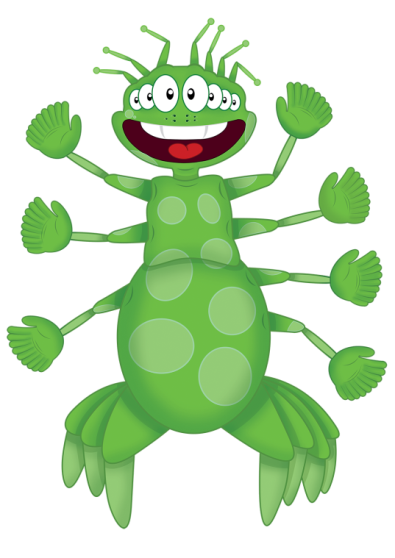 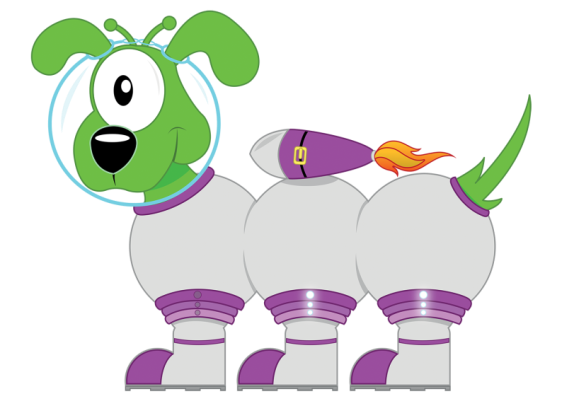 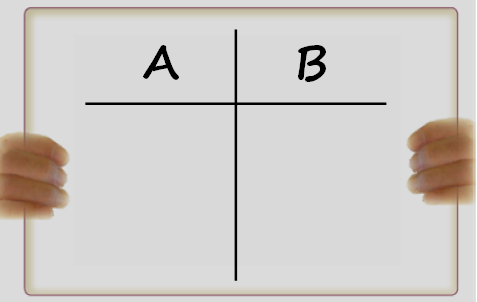 132
5
10
11
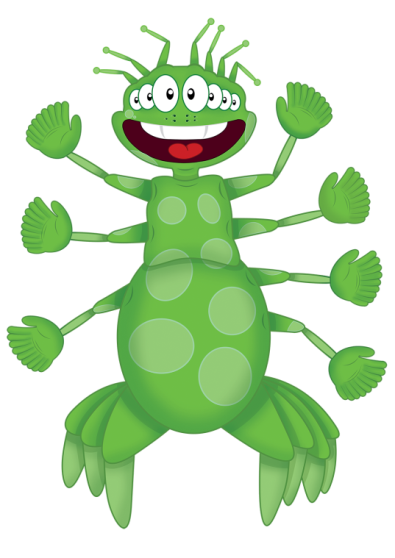 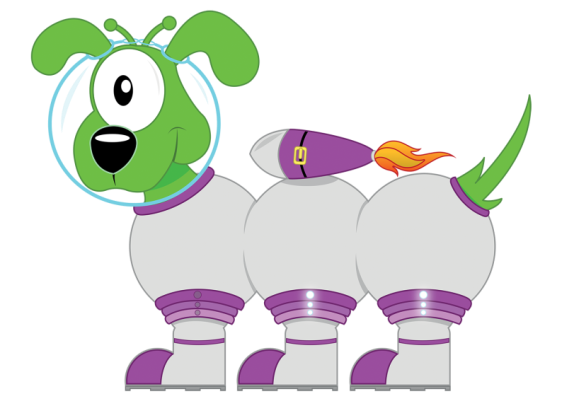